2- Carbohydrates
Definition of carbohydrates: Carbohydrates may be defined as polyhydroxy aldehyde, ketones or acids and their derivatives or compounds that yield these derivatives on hydrolysis. 

The carbohydrates are neutral chemical compounds containing the element carbon, hydrogen and oxygen,
Carbohydrates are called carbohydrates because they are essentially hydrates of carbon (i.e. they are composed of carbon and water and have a composition of (CH2O) n.
They are primarily produced by plants and form a very large group of naturally occurring organic substances.
 Some common examples are cane sugar, glucose, starch, etc. Carbohydrates are formed in the plants by photosynthesis from carbon dioxide and water in the presence of sunlight
Oxidation
C6H12O6 + 6O2                                               6CO2 +6H2O +Energy   
   Glucose                  Photosynthesis
One of the examples of carbohydrate where such ratio is not found in the sugar deoxyribose (C5 H10 O4 ) which is a constituent of DNA.

 Whereas acetic acid (C2H4O2) and lactic acid (C3H6O3) can be represented as hydrates of carbon but are not carbohydrates.
The carbohydrates serve as both structural and reserve material in the plant.
 
The animal body contains less than 1 % carbohydrate, 

which are present in blood, muscles and liver. 

The carbohydrate present in animal body is also known as animal starch or glycogen.
Based upon their digestibility and solubility the carbohydrates can be divided into two groups:-
 
Soluble carbohydrates: 
They are called nitrogen free extract (NFE) and include simple sugar, starch and hemicellulose, which are easily digestible in the body.
(b) Insoluble carbohydrates:

 They include hard fibrous substance like crude fiber, cellulose and lignin. 

They are less digestible by non-ruminants and easily digested in ruminants by rumen microflora and microfauna.
Functions of Carbohydrates in animal nutrition:
Carbohydrates serve as a major source of energy in animal body.

2. They are essential components of production, temperature control.

3. They are essential components of milk as lactose.
4. They are stored as glycogen, excess of carbohydrates in the diet is converted into fat and stored in the fat depot.
 These are reserve energy materials of the body in liver and muscles of animals and starch in plants. 

5. Carbohydrates are helpful in absorption of calcium and phosphorus in younger animals.
6. They help the secretion of digestive juices in gastrointestinal tract.

7. They provide suitable environment for the growth of rumen bacteria and protozoa.

8. They help movement of food. 
9. They maintain the glucose level of plasma.
10. They are also component of several important bio-chemical compounds such as nucleic acids, coenzymes and blood group substance. 

11. They play a key role in the metabolism of amino acids and fatty acids.
Carbohydrate digestion in the rumen: 
The major carbohydrates of the ruminant's diet consist of cellulose, 
hemicellulose and other carbohydrates which cannot be hydrolyzed by the enzymes secreted by the animals in the digestive tract but broken down by enzymes secreted by rumen microorganisms with the production of volatile fatty acids and gases.
 The bacteria, which help in carbohydrate digestion, are as follows:-
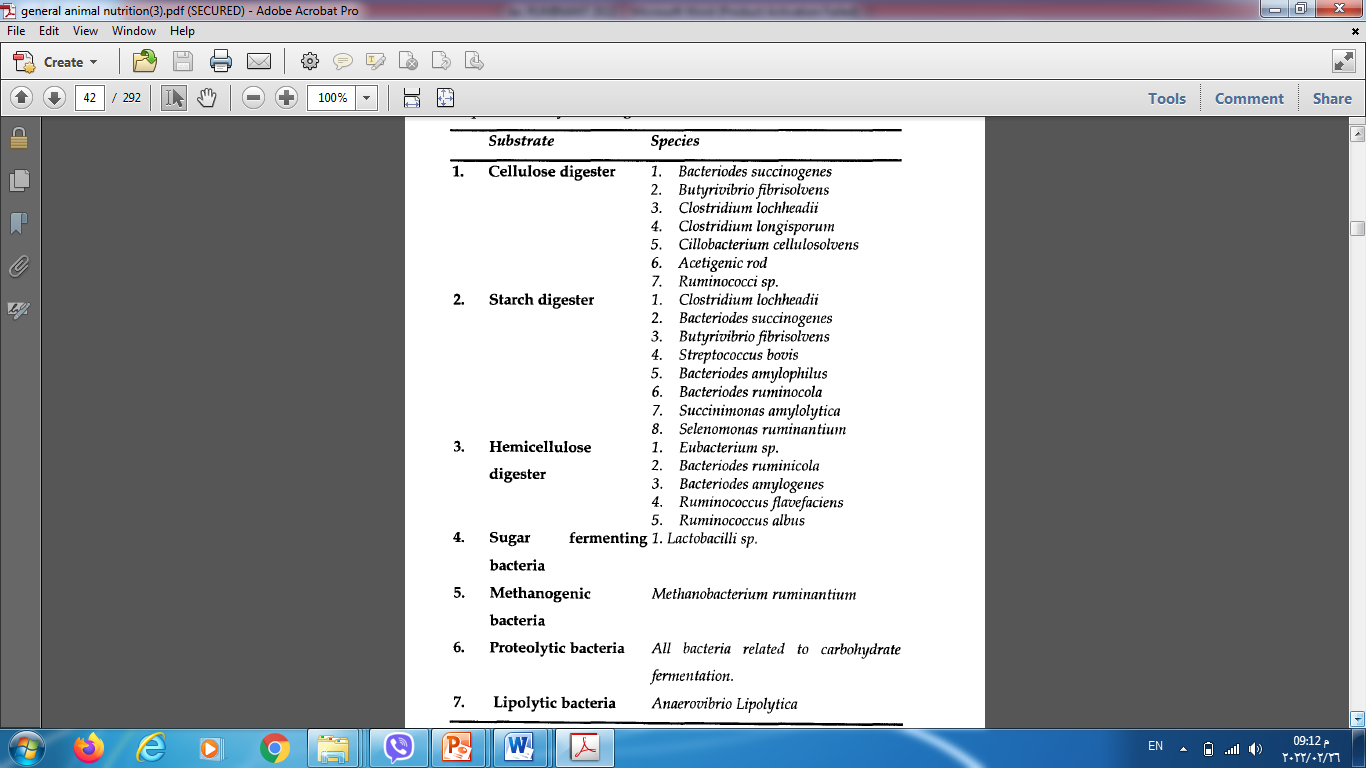 The soluble carbohydrates are rapidly fermented,
 starches are less rapidly fermented, 
whereas, the structural carbohydrates like cellulose and hemicellulose are slowly fermented. 
All carbohydrates are converted into pyruvic acid as shown below.
The diet of the ruminant contains considerable quantities of cellulose, hemicelluloses, starch and water-soluble carbohydrates that are mainly in the form of fructans. 

Thus, in young pasture herbage, which is frequently the sole food of the ruminant.
The breakdown of carbohydrates in the rumen may be divided into two stages:

 The first of which is the digestion of complex carbohydrates to simple sugars. This is brought about by extracellular microbial enzymes.
second stage/ The  simple  sugars  produced in the  first  stage  of carbohydrate digestion  in the rumen  are rarely  detectable in the rumen  liquor because  they are immediately taken up and metabolised intracellularly by the microorganisms.
Fig (1 ) Digestion and metabolism of carbohydrates in the rumen
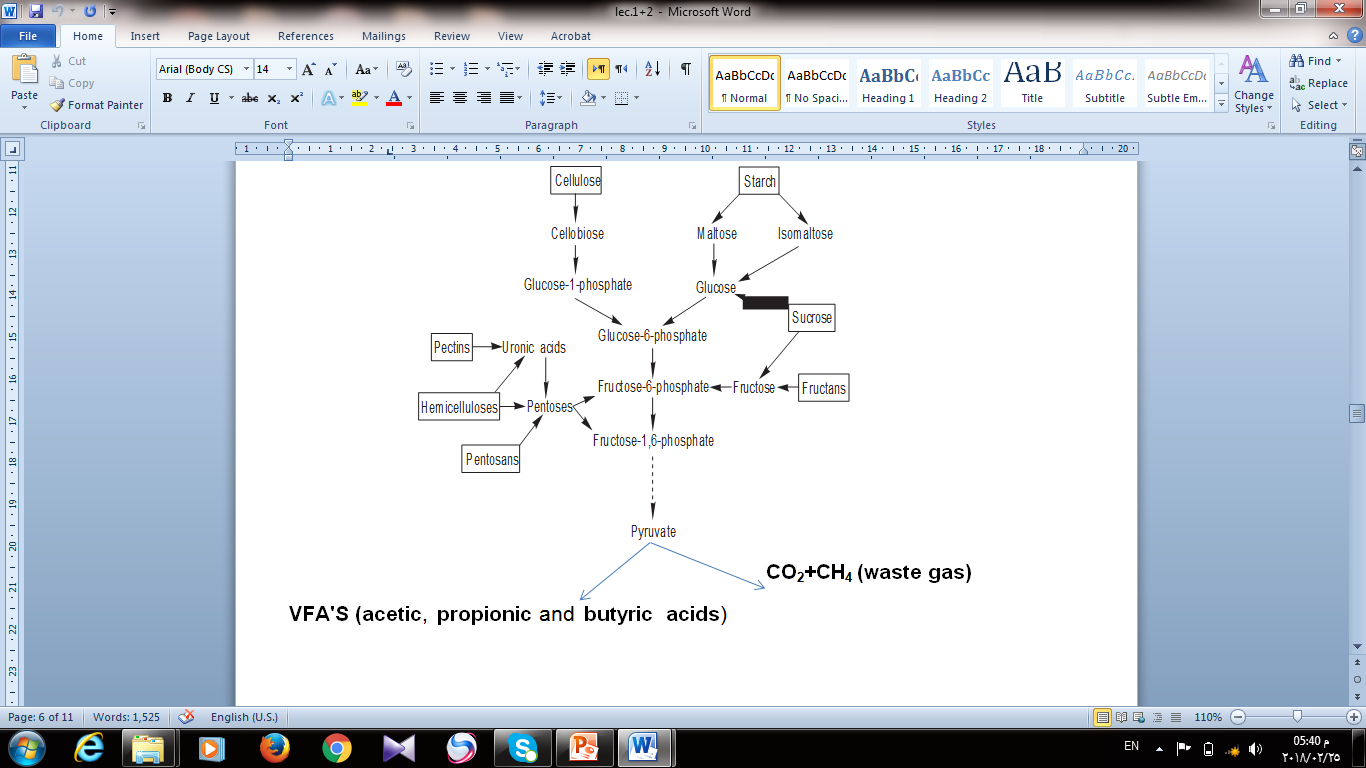 The bacteria and protozoa mainly responsible for fermentation in the digestive tract are mainly strict anaerobe
 although, there may be a small number of facultative anaerobes .
The normal concentration of bacteria in rumen liquor is 1011 bacteria /ml. and protozoa are 106 / ml of rumen content.
Volatile fatty acid production in rumen:
 
The feeds, which is ingested by the animals broken down to volatile fatty acids like acetic, propionic and butyric acids via pyruvic acid.

 Higher fatty acids like valeric and isovaleric acid etc.
are also formed in smaller amounts. With normal diets the predominant acid is acetic acid followed by propionic acid and butyric acid.
Volatile fatty acids represent in the following proportions.

1. Acetic acid 60-70 %
2. Propionic acid 15-20 %
3. Butyric acid 10-15 %
4. Valeric and isovaleric acid present in traces.
On an exclusive roughage   diet the production of acetic acid is highest. 

As the concentrates  in the diet are increased, the production of acetic acid  reduces and that of propionic acid  increases.

 Lactic acid is also formed as an intermediate product but is fermented to acetic and propionic acid.
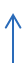 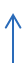 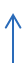 Classification 
Carbohydrates are classified into three main classes:
A/Monosaccharides: 

The simplest form of carbohydrates is the monosaccharide. 'Mono' means 'one' and 'saccharide' means 'sugar'. Monosaccharaides are polyhydroxy aldehyde or ketone
that cannot be hydrolyzed further to give simpler sugar such as Glucose(blood sugar),
 Fructose ( fruit sugar) (6C sugars) and Ribose (5C sugars) (found in RNA 

and DNA it is synthesized from glucose in the body).
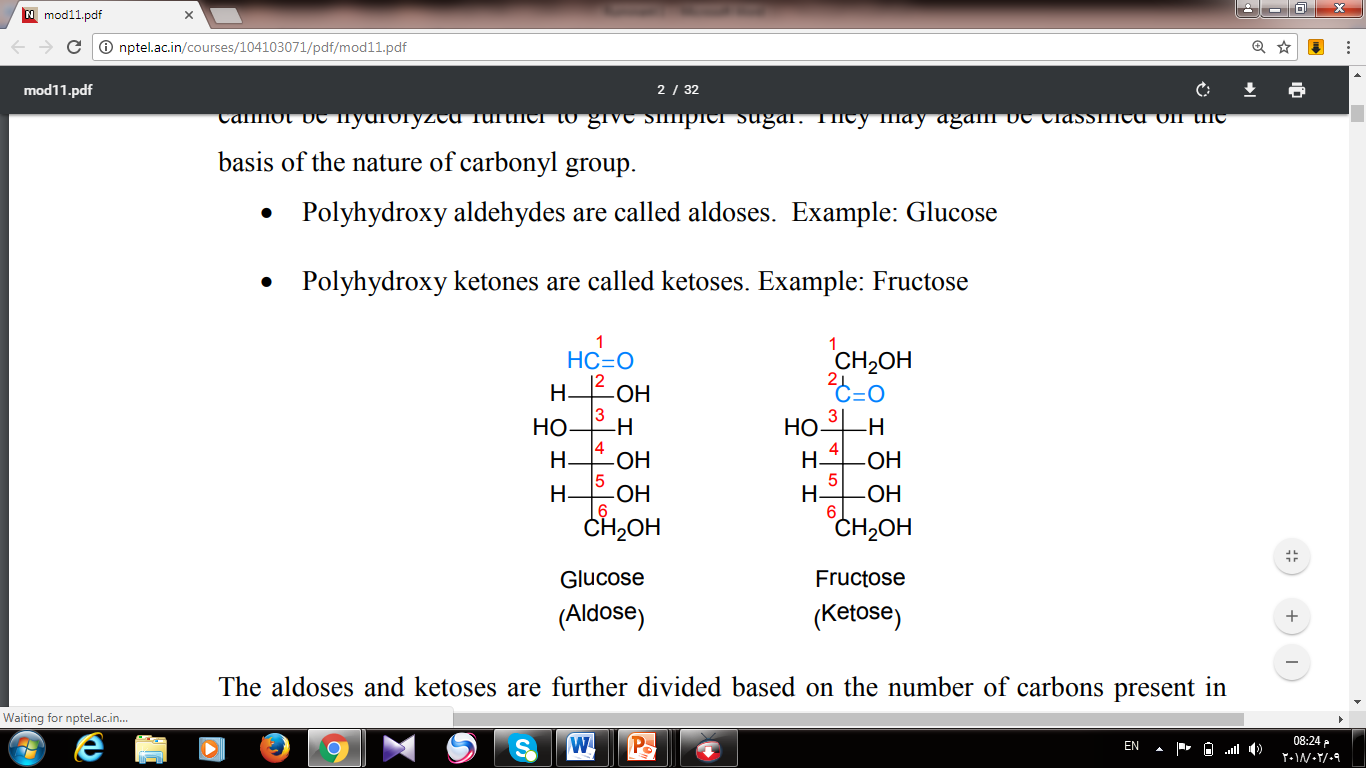 B. Disaccharides: They give two monosaccharide units on hydrolysis, which may be the same or different. For example,

Lactose (milk sugar) which hydrolyses into two molecules of glucose and galactos.


		        Lactase
Lactose                                       Glucose + Galactose
2. Sucrose (found in most plants, cane and beet sugar) which hydrolyses into two   molecules of glucose and fructose:
                               Sucrase
Sucrose        	               Glucose + Fructose
3. Maltose it is obtained from the hydrolysis of starch. Which hydrolyses into two molecules of glucose


	         Maltase
Maltose 	              Glucose + Glucose
C/ Polysaccharides:
 These carbohydrates give a large number of monosaccharide units on hydrolysis, 
these monosaccharide units are joined together by oxide bridges.
Polysaccharides usually regarded as important in animal nutrition are:
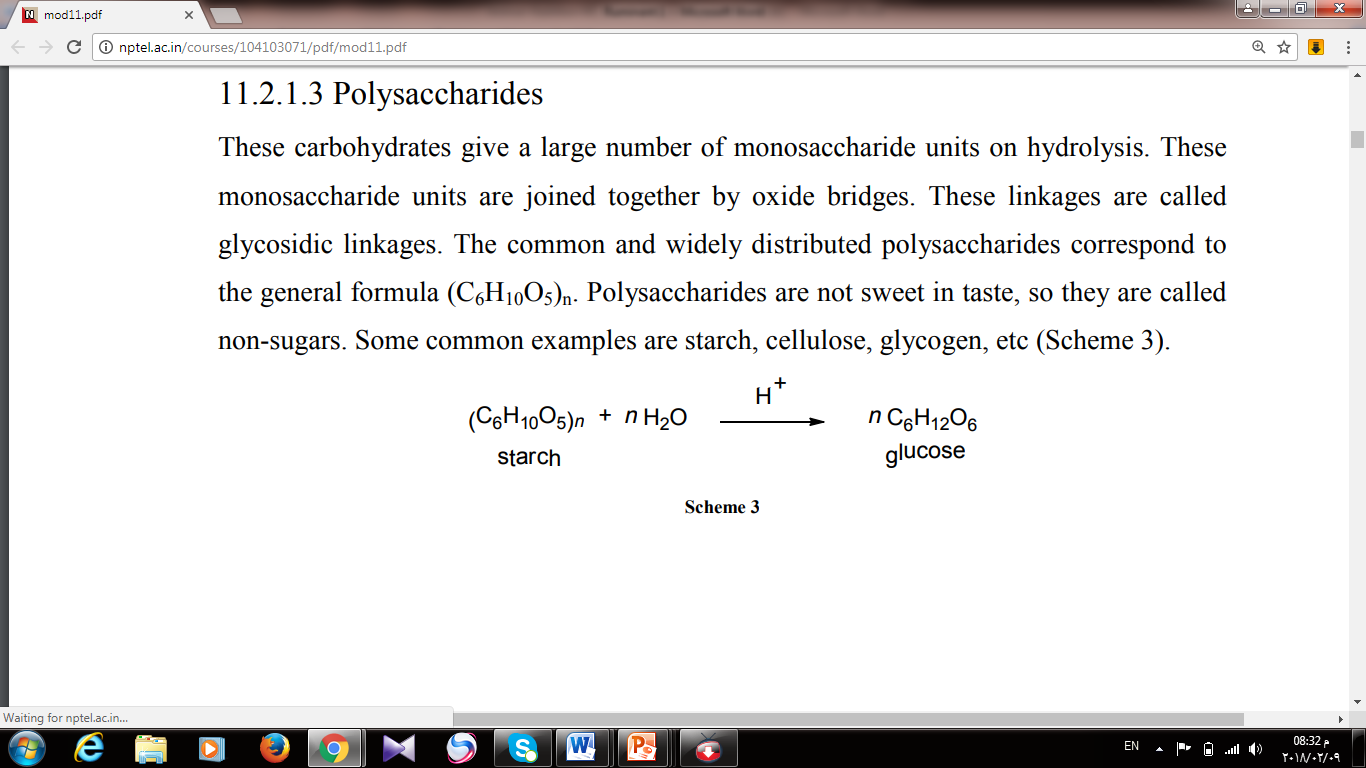 1-Starch: Many plants store energy in the form of starch. Starch is major component of most livestock rations (especially fattening rations) and is highly digestible. Hence, it is a primary energy source for livestock.

2-Inolin: is similar to starch except it hydrolyzes to fructose rather than glucose.
3- Glycogen: is sometimes referred to as animal starch. And its storage form of glucose in animals and humans, Synthesized and stored in liver and muscle (respectively).
4-Hemicellulose: is a term used to denote a group of substance that lie chemically between sugars and starch on the one hand and cellulose on the other.
 Hemicellulose are distributed widely in forage crops and certain other materials frequently used for feeding purposes.
5-Cellulose: is a principal constituent of the cell wall of plants. It is most abundant in the more fibrous feed. Generally, it is low digestibility. 
Cattle, sheep, goat and horses digest cellulose fairly effectively; it is only digested slightly by swine. Cellulose can be hydrolyzed by special processes to glucose.

6-Lignin: is NOT a carbohydrate, not able to be digested but it is bound to cellulose.